Marketing Task Force
Marketing Plan
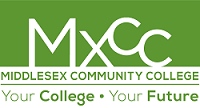 Meeting Overview
Address data questions from past meeting 
Survey
Demographics
Marketing Budget
Review task force progress objectives 
Start conversation of marketing message
View other Community College’s marketing efforts
Survey
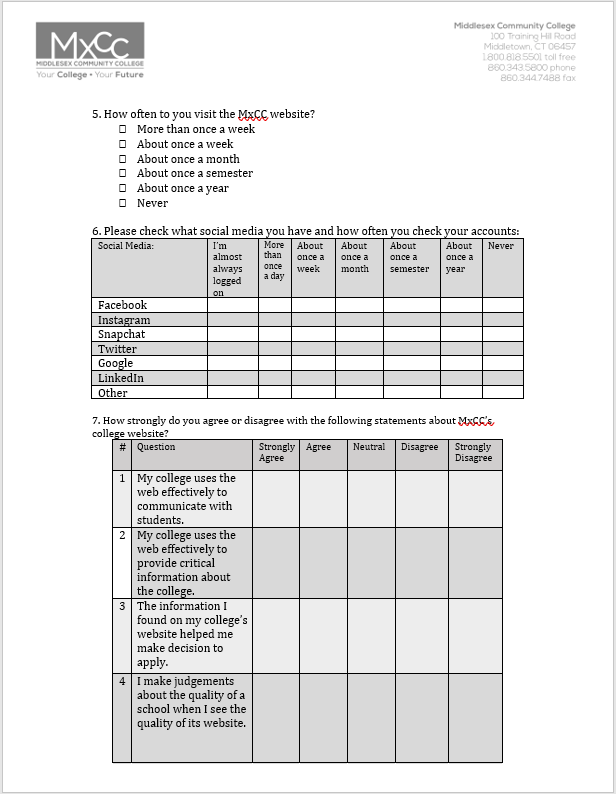 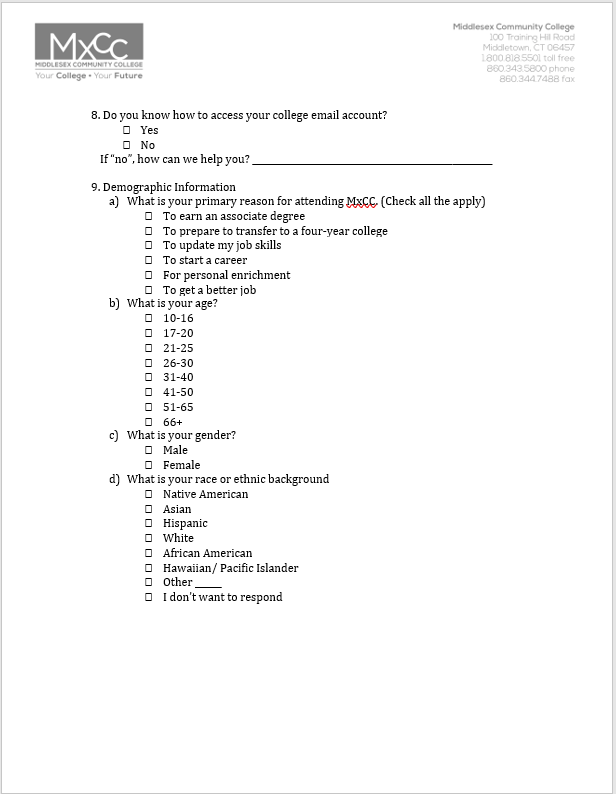 Thoughts and Feed back
Demographics Of MxCC
2017 Fast Facts- by  Head Count and Towns
 MxCC serves more than 4,000+ credit students and 1,600 non-credit students a year. 
 Fall 2016: 2,740 students (credit-only); 1,562 (full-time equivalent). 
Fall 2015: 2,910 students (credit only); 1,726 (full-time equivalent). 
 Major towns/cities served by MxCC: Chester, Clinton, Cromwell, Deep River, Durham, East Haddam, East Hampton, Essex, Haddam, Killingworth, Meriden, Middlefield, Middletown, Old Saybrook, Portland, Rocky Hill, Wallingford, and Westbrook, plus approximately 100 other Connecticut towns.
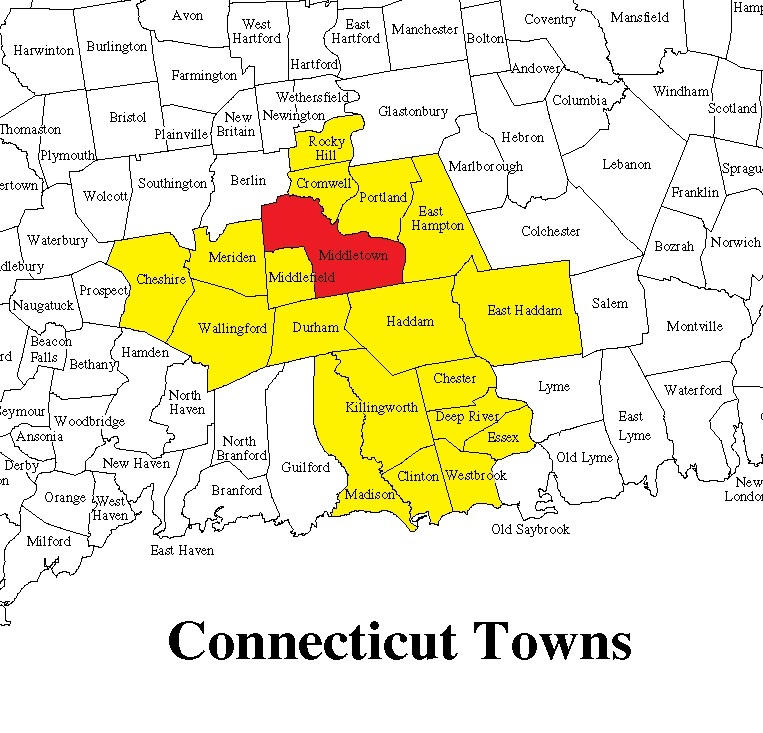 Fall 2017 45.0% of credit students reside in Middletown, Meriden & Wallingford
Demographics Of MxCC
2017 Fast Facts
Average age: 26.6 years
58.2% Women 
35.7% Full Time
Minorities: 36.7%
Employed: 70%
Receive Financial Aid: 56%
309 students attending Platt High School (MxCC@Platt) and 40 students attending Wilcox Tech High School (Manufacturing Machine Technology Program).
Demographics Of MxCC
Student Profile
Marketing Budget
Marketing Budget
*60 % of total budget used as of 10/19/17
Task Force Objectives
What is our message going to be? (Todays Job)
How do we want it to look? 
Branding Style
Tracking 
Where & How to communicate the message?
Marketing Message
What should our message be?

What should it say about us?



Your College •Your Future